DISCOURSE & LITERACY
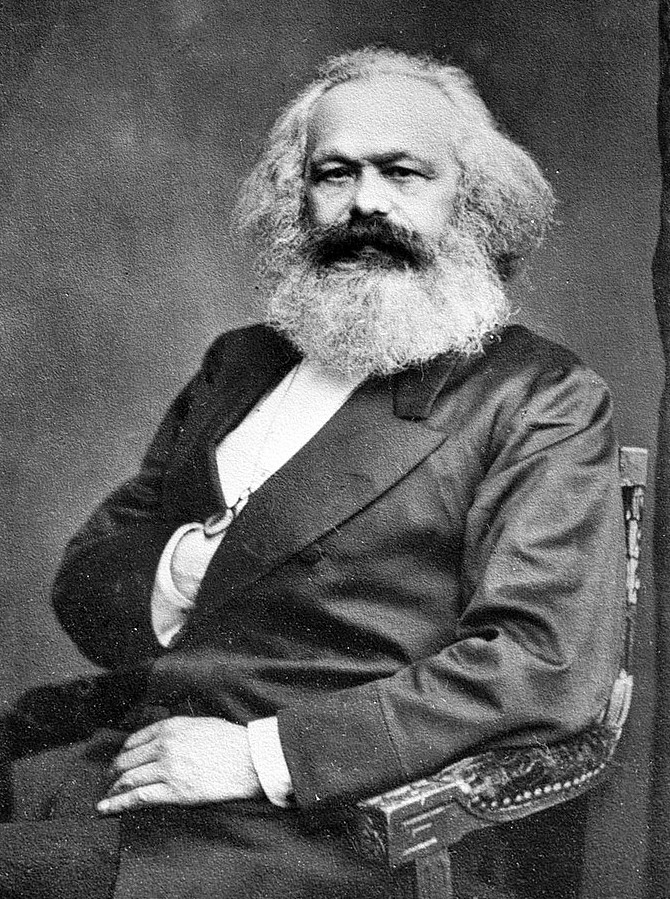 12 December 2020 
			   karppinen.anne.m@gmail.com
Media and Ideology
What is the function of media in the  	Western society? How can we tell 	if it’s ideologically charged?
  Whose interests do media serve?
  What is the role of the audience?
[M]edia content is the outcome of a complex process of production in which social, political and economic factors interact to produce a particular and distinctive end production. 		
                 Ciaran McCullagh: Media Power: A Sociological Introduction. 2002.

Cultural goods are not just information that expresses and communicates meanings. These meanings also express moral norms, values, judgements. Culture is therefore inherently political. 

             Christian Fuchs: Culture and Economy in the Age of Social Media. 2015.
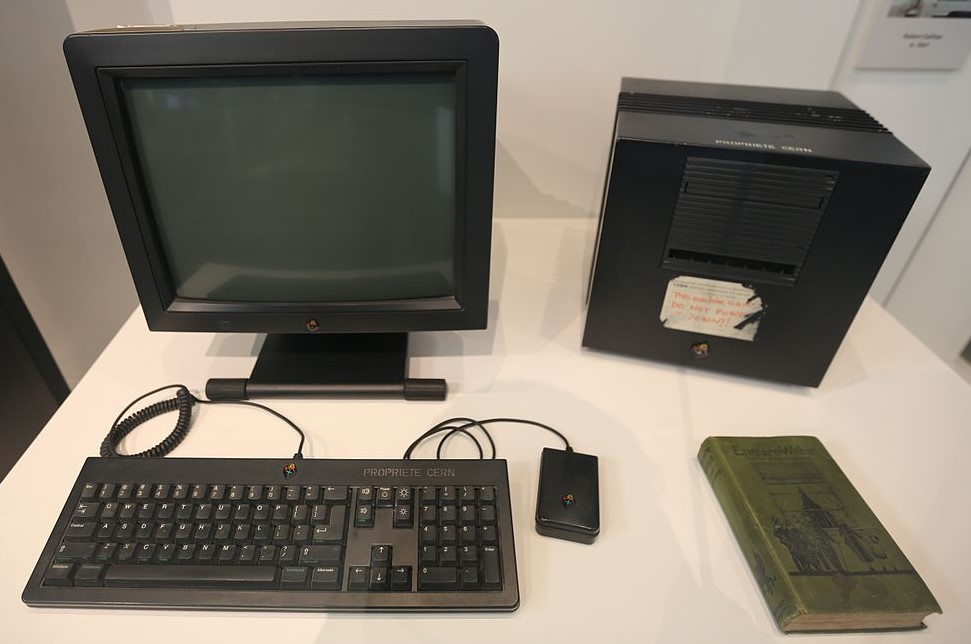 Ideology?
A set of ideas, beliefs, and assumptions about the world. Often used to refer specifically to dominant and/or misleading sets of ideas that reflect and reinforce dominant power relations. 
 
         Paul Hodkinson: Media, Culture and Society. An Introduction (2011)
The Marxist Approach
Capitalism is characterised by the ownership of wealth and property by the 	bourgeoisie and the exploitation of the non-wealth-owning proletariat. 
	-> the bourgeoisie control the means of production; the proletariat 			work to produce objects which generate wealth
           -> the only way the proletariat can pay for these objects is by paying 			their wages back to the bourgeoisie

“Capitalist economic relations are accompanied by a corresponding set of dominant cultural values, ideas, and beliefs - ideology in other words. The circulation of this dominant ideology - via institutions such as the family, the political system, and religion - acts as a support for the material situation from which it emerged --”
The Frankfurt School and Mass Media
Active in the 1930s and 40s in Germany and USA
 Theodor Adorno, Max Horkheimer, Herbert Marcuse
 One of the first in-depth meditations on the effects of mass media in the 	West
   -> “critical theory” 
 Feared the continual growth of the capitalist system and its effects on 	human creativity and freedom
“Although their foundations were Marxist, the emerging cultural phenomena (such as modernism and fascism) and the emergence of mass media ‘raised questions that highlighted the inadequacy of treating culture as a superstructural expression entirely determined by the economic base’”. 								    												Taylor and Harris 2007
Criticised the content of culture industry products which, as a result of 	profit maximisation, are wholly standardised 
   -> the consumption of such products is simple, repetitive and effortless 	(vs. the consumption of ‘high’ culture) 
-> The culture industry helps to incorporate ‘the masses’ into the system, 	and discourages them from thinking beyond the present moment and 	forming any more fundamental desires (or critiques of the system)
 The culture industry is essentially subordinate to the demands of industry 	and government
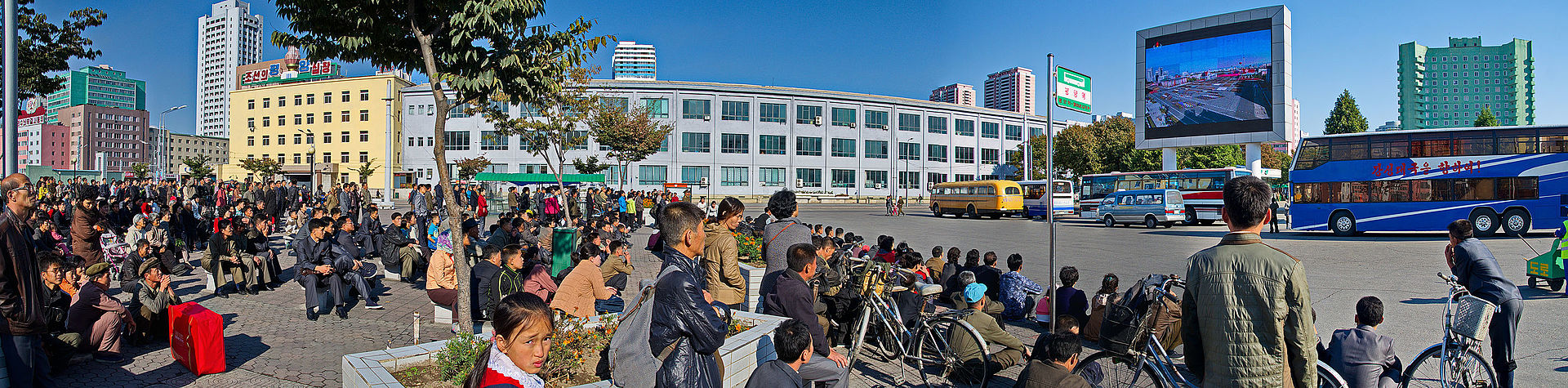 Problems with the Frankfurt School
High-flown ideas of the ideal humanity 	     	- but no real theory behind these
  Quick dismissal of the value and                   	nature of mass culture (f.ex. Adorno’s 	famous dislike of all forms of jazz)
 Little analysis of the actual structure of the 	culture  industry 
  Setting themselves above the ‘masses’ - if 	they know how criticise culture, surely 	others can learn, too?
Ideology Criticism
Antonio Gramsci: the importance of independent struggle and change within 	the realm of culture and ideas
 Hegemony: the predominance of taken-for-granted ways of understanding 	the world that strengthen the interests of the dominant political group 
   -> civil society is characterised by on-going struggle between hegemonic 	and counter-hegemonic ideas 
 Dominant sets of ideas within media content can be exposed and challenged 
   -> the role of the social theorist /audience is heightened  
 E.g. youth subcultures “appropriate for their own purposes and meanings 	the commodities commercially provided” 
  -> oppositional meanings from the originally intended
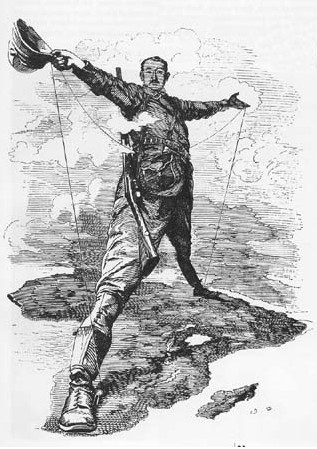 Theories of Cultural Imperialism
Focus on the globalisation of culture as a highly unequal 	process dominated by powerful capitalist interests 	based in wealthy countries
 Transnational companies distribute standardised forms 	of international media culture to as many countries 	as possible
  Domestic media in smaller countries are forced to rely 	on cheap, imported products 
    -> money flows out of the small countries to the big 	companies 
 The broadcasting of capitalist social relations and the 	normalising of the American way of life
However, these theories fail to take into account the range and complexity 	of cultural products that are transferred around the globe 
Also, countries such as Brazil, Mexico and India have their own media 	industries which create counter-flows with the European and 	American ones 
 The Internet and social media have changed the distribution of cultural 	texts 
http://www.bbc.co.uk/programmes/b01n0xps
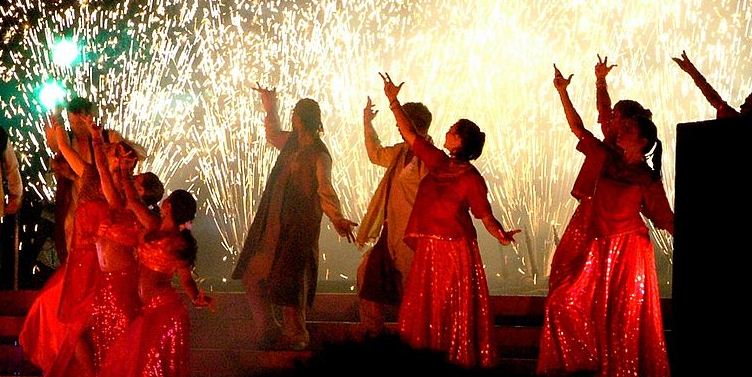 From the 1980s on, many countries have established bi- and multilateral 	international media co-production treaties
  	-> supporting the collaboration of media production companies and, 		crucially, the sharing of financial and production resources 
 The largest treaties are (unsurprisingly) within the EU
   - Canada is also an active partner, the US not so much
 International co-productions can provide important creative ‘local content’ 	benefits 
	-> can add to the creativity and multicultural, multimarket appeal of 		the product, but can also add many layers of business and 			logistical complexities
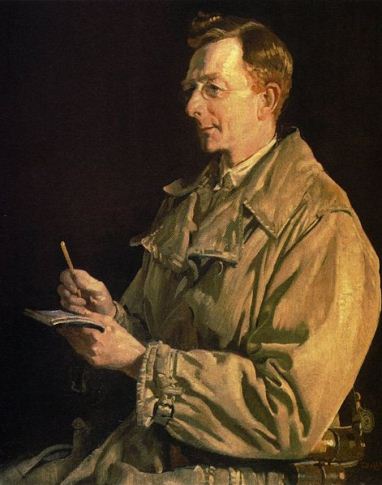 Activity: Ideology in the press
Read the two news items and discuss:
- What seems to be the main message of the text?
- Do you think something has been left out / is not being 	reported?   
- How is the news item structured? What kind of information is 	foregrounded (i.e. reported first)? 
- How is the audience constructed? I.e. who do you think is 	supposed to read / agree with this piece? What kind of 	knowledge is assumed from the readers?
- What do you think these news items tell about the society 	they were written in?
Scientific literacy
Scientific literacy is the knowledge and understanding of scientific concepts and processes required for personal decision-making, participation in civic and cultural affairs, and economic productivity.
	                                      - US National Science Education Standards, 1996

   Scientific literacy comprises or calls for some understanding of:
	- scientific terminology and concepts 
	- scientific enquiry and practice
	- the interactions of science, technology and society.
Individuals don’t simply appropriate scientific knowledge and apply it in 	the solution of their science-related problems. 
-> for science to become useful in our everyday lives, it must be 	“restructur(ed), rework(ed) and transform(ed) … into forms which 	serve 	the purpose in hand”.
  For the vast majority of adults, the media constitute their main source of 	information about science and, significantly, about science-related 	matters that have an impact on society
  What is shown, spoken or written may influence the opinions and actions 	of individuals and communities in respect of these socio-scientific 	issues. 
-> f.ex. a person will start using dietary supplements based on what they’ve 	seen on TV
Science in the news is by no means the only mechanism for illustrating the 	relevance of science in everyday life, but it is arguably one of the more 	powerful.

“-- understanding science-in-the-media has something to do with 	understanding media science, but mostly it is about understanding 	media.”
                                                           Gregory and Miller: Science in Public (1998)
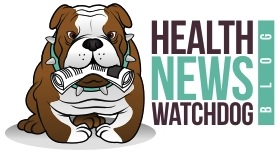 Science in the News
“News on television and in the press is not self-defining. News is not ‘found’ 	or even gathered so much as made. It is a creation of a journalistic 	process, an artefact, a commodity even.”  (Philo 1983)
  Journalists and editors decide what counts as news on a particular day
  Science journalism is first and foremost journalism 
   -> the priorities are the same as for any other story
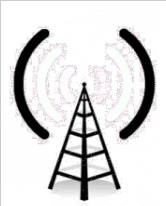 Stories are rarely selected on the basis of their scientific value, but rather on 	the basis of their newsworthiness. 
Emphasis on the ‘nowness’ of science reporting - a lot of science-in-the-	media is science in the making, not ‘core’ science
   -> instead of being ‘established’ knowledge, cutting-edge science is often  	tentative and contested
  Media often highlight the latest study, instead of looking across all studies
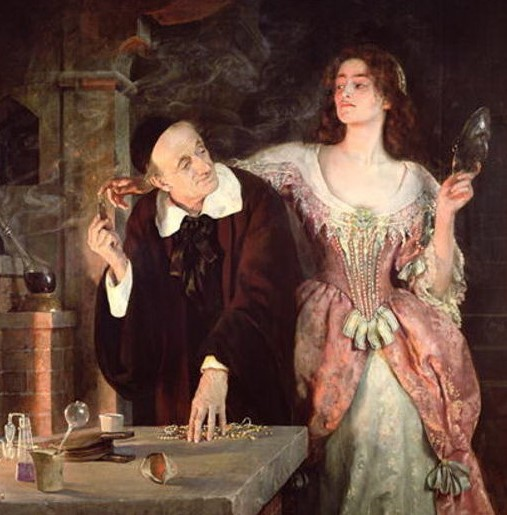 Journalists often have to work hard to make complex science simple, but 	not simplistic
  ‘Personalising’ the story helps the process. If conflict/controversy is 	involved, so much the better. 
   -> items relating to genetic modification, cloning and climate change are 	common in the media.
  Journalists look for fascination value:

“First, there are ‘awe and wonder’ stories, for example, those relating to the very big, the very small and the generally ingenious. As a consequence, astronomy is well represented in the news. Second there are ‘weird and wacky’ stories, often filling the ‘and finally’ slot.”

	Jarman, Ruth and Billy McLune. 2007. Developing Scientific Literacy: Using News Media 									    in the Classroom.
Fundamental to both popular and quality press journalists is a clear notion that the primary task of newspaper science coverage is neither to educate the public nor to make the public scientifically literate, but a rather more modest goal of supplying interesting, informative and entertaining coverage. 
							                              (Hansen 1994)
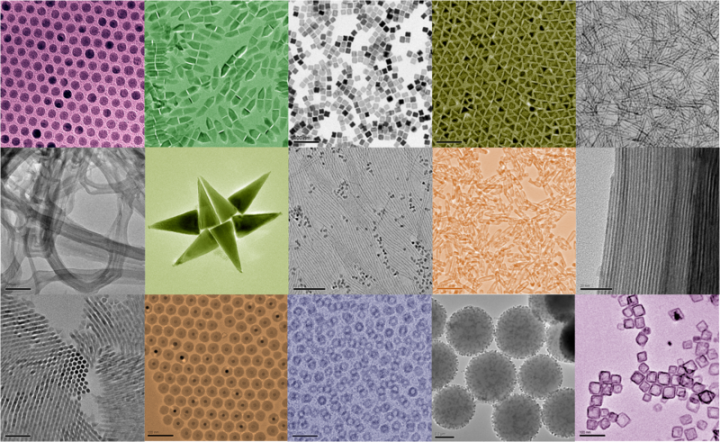 Scientific Sources in the Media
Sources in journalism provide key information, points of view, and 	credibility
 Also give journalists the opportunity to distance themselves from the 	topic 
-> (semblance of) objectivity and neutrality 
  The elite science and medical journals (Nature, Science, The Lancet etc.) 	are a foremost source of stories 
  The fact that the research is peer reviewed offers the media a warrant 	of reliability
Major scientific and medical conferences are also a source of stories.
  Universities have press offices and give press releases and conferences 
  -> benefit the researchers by giving them visibility 
  News agencies (Reuters, Associated Press) also serve as a source for science 	news 
> generally a preference for larger, well-known institutes and researchers
 -> privileging their world view and obscuring alternative results
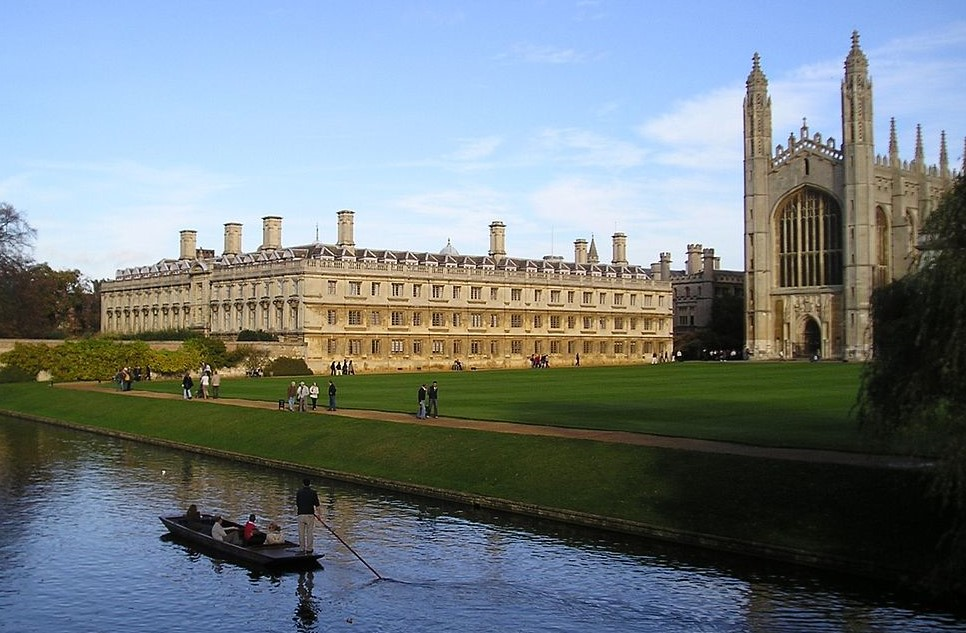 Factors behind science reporting
Expertise: not all science reporters are experts in the field, or even in any 	science
  Space requirements: the limitations of airtime or column space -> 	omission of detail
  Time: journalists work to strict deadlines -> wide-ranging research isn’t 	always possible

“Do you want it good, or do you want it now? There’s only one answer.”                 		                                    Simon Pearson, Night Editor of The Times

-> Science correspondents need to come quickly up-to-speed on a host of 	emerging events or issues as they surface from one day to the 	next.
Codes and Conventions
The reporting of news, including science news, follows certain codes 	and conventions. 
  These have evolved over time and are shaped substantially by the 	professional and organisational culture, context and constraints 	within which journalists work.
  Successful science reporting must be
    - enticing to catch the attention of readers, viewers and surfers
    - wide-ranging to attract a large audience
    - fast
-> ‘Human interest’ stories
  Story angles and subthemes will be chosen for their perceived relevance 	to 	the audience. 
 The report, if possible, will be personalised and presented in narrative form. 

-> science in the news has its strengths, but also limitations as a source of 	information
-> science writing in the context of news shouldn’t be judged by the same 	criteria as science writing in academia
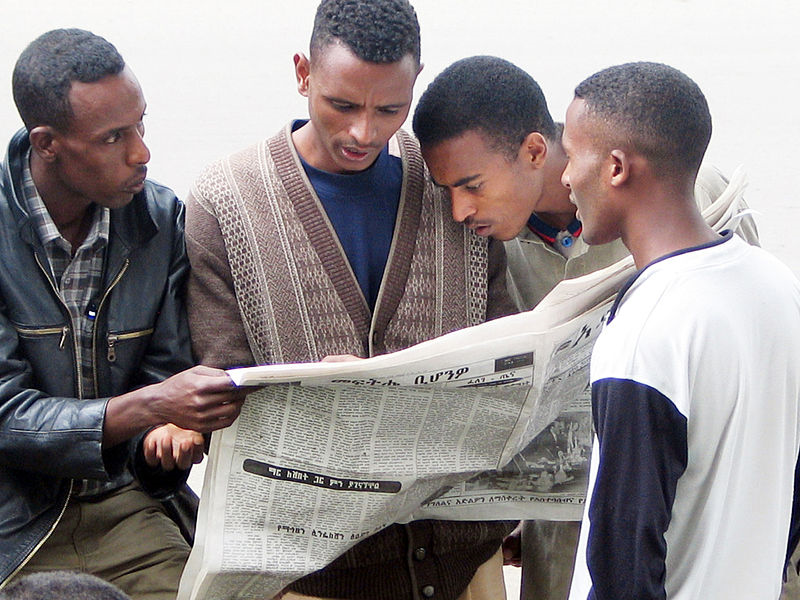 Superficial and sensationalist?
Academic researchers are interested in the details, journalists in the 	bigger picture
“A news account, by its very nature, is a compromise between the facts and the general impression. Beyond a certain point, what it gains in precision it loses in communication.”
  Media are accused of overstating certainty, applications and 	implications, 	controversy, and risk.
-> is visibility in the media of more value than accuracy?

https://www.bbc.com/news/science_and_environment
https://us.cnn.com/specials/space-science
The Language of News
Media language is never neutral 
-> follows its own laws and conventions
 Concise, economical language: compressing complex messages into a few 	(key) words
 Immediacy: the use of the present tense & active voice create a sense of 	urgency and drama 
 In print, journalistic language tends to be colourful 
   -> in science articles also metaphorical
 Adventurousness: science news constantly introduce new terminology
Word choices reinforce certain ideologies:
   - ‘Frankenfood’, ‘mutant crops’, ‘playing God’ 
 Such words are introduced to persuade the reader / viewer with their 	emotional effect
 Reporting words (and other lexical choices) are used to steer 	audience 	opinion: 

 Scientists point out that the effects are not yet fully known.
Vs. 
 Scientists admit that the effects are not yet fully known.
So what if the Earth IS flat?
Despite being literate, and having an infinite amount of information 	available, many people still prefer conspiracy theories of all kinds 	to ‘official’ science. Why? 
 Is this simply a matter of scientific literacy? Philosophy Tube makes a 	strong case for it:

https://youtu.be/AGvGQSazaTM?t=490
Activity: Science in the news
Exercise 2:
   - Read the news articles 
   - Think about why they have been chosen for that particular news source 	and why they might interest their audience?
   - Look at the structure and content of the pieces (word choices, reporting 	verbs, tone, etc.). Who are the ‘experts’ in this story? Where does the 	‘scientific’ information come from? 
-> Do you find them trustworthy/sufficiently scientific?  
   - Note that the first article has been shortened
      (you can read the full text online if you wish)
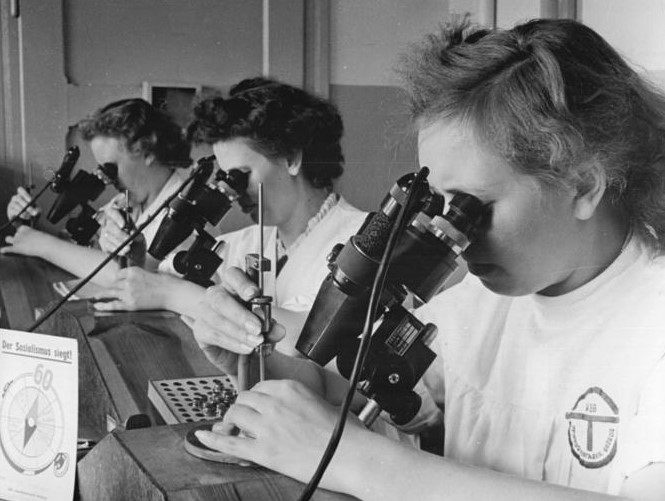 Bibliography
Ciaran McCullagh. 2002. Media Power: A Sociological Introduction. Basingstoke: Palgrave.
Christian Fuchs. 2015. Culture and Economy in the Age of Social Media. London: 	Routledge.
Hodkinson, Paul. 2011. Media, Culture and Society. An Introduction. London: Sage 	Publications. 
Jarman, Ruth and Billy McLune. 2007. Developing Scientific Literacy: Using 	News Media in 	the 	Classroom. Buckingham: Open University Press.
Storey, John. 2001. Cultural Theory and Popular Culture. An Introduction. Harlow: Prentice 	Hall. 
Taylor, Paul, and Jan Harris. 2007.  Critical Theories of Mass Media : Then and Now, 	McGraw-	Hill Education. ProQuest Ebook Central.
Scientists by Bundesarchiv, Bild 183-64996-0001 / Schmidt / CC-BY-SA 3.0, CC BY-SA 3.0 de, https://commons.wikimedia.org/w/index.php?curid=5430212
Nordkorea 2015 by By Uwe Brodrecht - 0911 CC BY-SA 2.0, https://commons.wikimedia.org/w/index.php?curid=47776728
First internet server By Geni - Photo by user:geni, CC BY-SA 4.0, https://commons.wikimedia.org/w/index.php?curid=37841715
University of Cambridge By Christian Richardt - Own work, CC BY-SA 3.0, https://commons.wikimedia.org/w/index.php?curid=12437
Newspaper readers in Addis Ababa By Terje Skjerdal from Høvåg, Norway - https://commons.wikimedia.org/w/index.php?curid=19021198